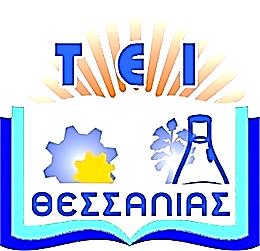 Τεχνολογικό Εκπαιδευτικό 
Ίδρυμα Θεσσαλίας
Κινητές Επικοινωνίες
Ενότητα #8: Πολλαπλή πρόσβαση 
Γεώργιος Καρέτσος
Σχολή Τεχνολογικών Εφαρμογών
Τμήμα Μηχανικών Πληροφορικής Τ.Ε.
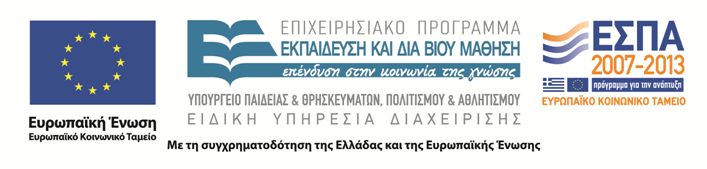 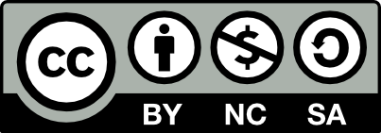 Χρηματοδότηση
Το παρόν εκπαιδευτικό υλικό έχει αναπτυχθεί στο πλαίσιο του εκπαιδευτικού έργου του διδάσκοντα. 
Το έργο «Ανοικτά Ακαδημαϊκά Μαθήματα στο Τ.Ε.Ι. Θεσσαλίας» έχει χρηματοδοτήσει μόνο τη αναδιαμόρφωση του εκπαιδευτικού υλικού.
Το έργο υλοποιείται στο πλαίσιο του Επιχειρησιακού Προγράμματος  «Εκπαίδευση και Δια Βίου Μάθηση» και συγχρηματοδοτείται από την Ευρωπαϊκή Ένωση (Ευρωπαϊκό Κοινωνικό Ταμείο) και από εθνικούς πόρους.
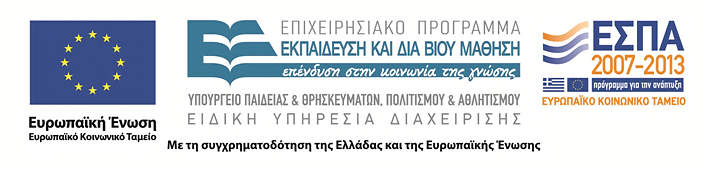 Σκοποί ενότητας
Ο αναγνώστης να μπορεί να:
σχεδιάζει αποδοτικά συστήματα ταυτόχρονης εκπομπής και λήψης,
επιλέγει τρόπους βέλτιστου διαμοιρασμού του διατιθέμενου φάσματος σε πολλούς χρήστες ταυτόχρονα,
υπολογίζει την απόδοση μιας μεθόδου πολλαπλής πρόσβασης,
υπολογίζει την ασύρματη χωρητικότητα.
Πολλαπλή πρόσβαση
3
Περιεχόμενα ενότητας
Σχεδιασμός σχημάτων πολλαπλής πρόσβασης
Αμφιδρόμηση
Πολλαπλή πρόσβαση διαίρεσης συχνότητας
Πολλαπλή πρόσβαση διαίρεσης χρόνου
Πολλαπλή πρόσβαση διαίρεσης κώδικα
Υβριδικές τεχνικές
Ασύρματη χωρητικότητα
Πολλαπλή πρόσβαση
4
Πρόβλημα
Σκεφτείτε μία τηλεδιάσκεψη όπου:
Αν μόνο ένα άτομο μιλάει, όλοι μπορούν να ακούσουν.
Εάν περισσότερα από ένα άτομο μιλούν την ίδια στιγμή, οι φωνές είναι αλλοιωμένες.
Πώς θα πρέπει να συντονίζουν τις ενέργειές τους οι συμμετέχοντες έτσι ώστε:
Ο αριθμός των μηνυμάτων που ανταλλάσσονται ανά δευτερόλεπτο να μεγιστοποιείται.
Χρόνος αναμονής για μία ευκαιρία να μιλήσουν να ελαχιστοποιείται.
Αυτό είναι το πρόβλημα της πολλαπλής πρόσβασης!
Πολλαπλή πρόσβαση
5
Πολλαπλή πρόσβαση
Παρέχει τα μέσα για την αποτελεσματική χρήση των πόρων που αντιστοιχούν σε κάθε κυψέλη.
Μία καλή τεχνική πολλαπλής πρόσβασης μπορεί:
Να βελτιώσει τη χωρητικότητα του συστήματος.
Να ελαττώσει το κόστος του συστήματος.
Να κάνει τις υπηρεσίες περισσότερο ελκυστικές προς τους χρήστες.
Πολλαπλή πρόσβαση
6
Μεθοδολογία
Αρχικά, επιλέγουμε μία βασική τεχνολογία:
Για να απομονώσουμε την κίνηση μεταξύ διαφορετικών χρηστών (τερματικά).
Μπορεί να είναι στο πεδίο του χρόνου ή στο πεδίο της συχνότητας.
Στη συνέχεια, επιλέγουμε πώς να κατανέμουμε έναν περιορισμένο αριθμό πόρων μετάδοσης σε μεγαλύτερο σύνολο ανταγωνιζόμενων χρηστών.
Η ύπαρξη σταθμού βάσης διευκολύνει την πολλαπλή πρόσβαση.
Πολλαπλή πρόσβαση
7
Βασικοί σχεδιαστικοί στόχοι
Ευελιξία: δυνατότητα εξυπηρέτησης ολοκληρωμένης κίνησης φωνής, δεδομένων και video, και δυνατότητα αντιμετώπισης της περιαγωγής (roaming) του τερματικού.
Ποιότητα: ικανοποίηση των απαιτήσεων υπηρεσίας, όπως π.χ. είναι οι περιορισμοί καθυστέρησης και απώλειας πακέτων.
Χωρητικότητα: μεγιστοποίηση του αριθμού των χρηστών που εξυπηρετούνται για το διατιθέμενο εύρος ζώνης συχνοτήτων.
Πολλαπλή πρόσβαση
8
Περιορισμοί (1 από 2)
Έλλειψη φάσματος:
Δύσκολα βρίσκεται διαθέσιμο φάσμα.
Λίγες συχνότητες διατίθενται για επικοινωνίες μεγάλων αποστάσεων.
Τα σχήματα πολλαπλής πρόσβασης πρέπει να μην σπαταλούν εύρος ζώνης.
Πολλαπλή πρόσβαση
9
Περιορισμοί (2 από 2)
Χαρακτηριστικά των ραδιοζεύξεων:
Δεκτικές σε σφάλματα:
Διαλείψεις.
Παρεμβολές.
Φαινόμενο σύλληψης:
Το τερματικό με τη μεγαλύτερη ισχύ καλύπτει το άλλο.
Το τερματικό χαμηλής ισχύος μπορεί να μην έχει ποτέ τη δυνατότητα να ακουστεί.
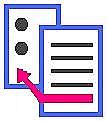 Πολλαπλή πρόσβαση
10
Αμφιδρόμηση (1 από 2)
Στα συστήματα κινητών επικοινωνιών ο χρήστης στέλνει και λαμβάνει πληροφορίες ταυτόχρονα.
Απαίτηση για διαθεσιμότητα πόρων και προς τις δύο κατευθύνσεις.
Αμφιδρόμηση είτε με διαίρεση συχνότητας (FDD, Frequency Division Duplexing), είτε με διαίρεση χρόνου (Time Division Duplexing).
Πολλαπλή πρόσβαση
11
Αμφιδρόμηση (2 από 2)
Πολλαπλή πρόσβαση
12
FDD (1 από 3)
Η FDD απαιτεί την ύπαρξη φίλτρων για τον διαχωρισμό των συχνοτήτων εκπομπής και λήψης.
Το φίλτρο αμφιδρόμησης παρεμποδίζει το σήμα και τον θόρυβο του πομπού, από το να περιορίζουν την ευαισθησία του δέκτη και την σύνθετη αντίσταση του δέκτη, να περιορίζει την επίδοση του πομπού.
Επαρκής απόσταση συχνοτήτων ανόδου και καθόδου, ώστε να αποσυσχετίζονται οι βραχυχρόνιες διαλείψεις των αντίστοιχων σημάτων.
Προσεκτική κατανομή των συχνοτήτων επειδή οι στάθμες εκπομπής και λήψης διαφέρουν πάνω από 100dB.
Πολλαπλή πρόσβαση
13
FDD (2 από 3)
Πολλαπλή πρόσβαση
14
FDD (3 από 3)
Πολλαπλή πρόσβαση
15
TDD (1 από 2)
Δεν υπάρχει ανάγκη διαχωρισμού εκπομπής και λήψης στο πεδίο της συχνότητας.
Υπάρχει μία καθυστέρηση μεταξύ εκπομπής και λήψης, από το γεγονός ότι αντί για φίλτρο αμφιδρόμησης γίνεται χρήση διακόπτη.
Απαιτείται ακριβής συγχρονισμός μεταξύ των σταθμών βάσης, ώστε να αποφεύγονται οι μεταξύ τους παρεμβολές.
Ειδικότερα, είτε εκχωρούνται χρονοσχισμές προς τις 2 κατευθύνσεις με την μεγαλύτερη δυνατή χρονική απόσταση μεταξύ τους εντός του πλαισίου, είτε εκχωρούνται δυναμικά.
Πολλαπλή πρόσβαση
16
TDD (2 από 2)
Πολλαπλή πρόσβαση
17
Τεχνικές πολλαπλής πρόσβασης (1 από 2)
Απομόνωση των δεδομένων των διαφόρων πηγών.
Τέσσερις βασικές επιλογές:
Πολλαπλή πρόσβαση διαίρεσης συχνότητας (Frequency division multiple access, FDMA).
Πολλαπλή πρόσβαση διαίρεσης χρόνου (Time division multiple access, TDMA).
Πολλαπλή πρόσβαση διαίρεσης κώδικα (Code division multiple access, CDMA).
Πολλαπλή πρόσβαση διαίρεσης χώρου (Space Division Multiple Access, SDMΑ).
Πολλαπλή πρόσβαση
18
Τεχνικές πολλαπλής πρόσβασης(2 από 2)
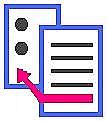 Πολλαπλή πρόσβαση
19
FDMA (1 από 2)
Όλοι οι σταθμοί μεταδίδουν ταυτόχρονα, αλλά σε διαφορετικές συχνότητες.
Ο αριθμός συχνοτήτων είναι περιορισμένος:
Κυψελωτή δομή, επαναχρησιμοποίηση συχνοτήτων.
Είναι πολύ απλή.
Μειονεκτήματα:
Χαμηλή απόδοση φάσματος.
Ακατάλληλη για υπηρεσίες πολυμέσων. 
Ακριβότεροι σταθμοί βάσης σε σχέση με τη TDMA.
Η μη γραμμικότητα των ενισχυτών προκαλεί ενδοδιαμόρφωση.
Πολλαπλή πρόσβαση
20
FDMA (2 από 2)
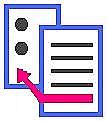 Πολλαπλή πρόσβαση
21
TDMA (1 από 2)
Όλοι οι σταθμοί μεταδίδουν δεδομένα στην ίδια συχνότητα, αλλά σε διαφορετικούς χρόνους.
Ανάγκη συγχρονισμού.
Πλεονεκτήματα:
Μπορεί να δοθεί διαφορετικό εύρος ζώνης σε διαφορετικούς χρήστες.
Τα κινητά μπορεί να χρησιμοποιούν τους νεκρούς χρόνους για να καθορίσουν τον καλύτερο σταθμό βάσης.
Μπορεί να παραμείνουν κλειστά όταν δεν εκπέμπουν.
Μειονεκτήματα:
Πλεονάζουσα πληροφορία για συγχρονισμό.
Μεγαλύτερα προβλήματα με τις πολλαπλές διαδρομές.
Πολλαπλή πρόσβαση
22
TDMA (2 από 2)
Πολλαπλή πρόσβαση
23
Δομή πλαισίου TDMA
Πολλαπλή πρόσβαση
24
Παράδειγμα A
GSM, TDMA με 8 slots και κάθε slot περιέχει 156.25 bit. Κάθε slot αποτελείται από 6 bit προοιμίου, 26 bit συγχρονισμού, 8.25 bit χάριτος και δύο ριπές δεδομένων κίνησης των 58 bit. Τα δεδομένα στον δίαυλο μεταδίδονται με ρυθμό 270.833 kbps. Να βρεθούν:
Τbit.
Τslot.
Tframe.
Πόσο χρόνο πρέπει να περιμένει ένας χρήστης, μεταξύ δύο διαδοχικών μεταδόσεων;
Η απόδοση πλαισίου.
Ο αριθμός των χρηστών που εξυπηρετούνται ταυτόχρονα στο GSM. Αγνοείστε την ύπαρξη εύρους ζώνης ασφαλείας.
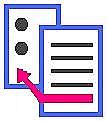 Πολλαπλή πρόσβαση
25
CDMA (1 από 5)
Όλοι οι χρήστες χρησιμοποιούν το ίδιο φέρον και μπορούν να μεταδίδουν ταυτόχρονα.
Κάθε χρήστης χρησιμοποιεί όλο το διατιθέμενο φάσμα.
Το σήμα πληροφορίας (στενής ζώνης) αρχικά διαμορφώνεται από μία μοναδική κωδική ακολουθία, που λέγεται ακολουθία υπογραφής.
Το διαμορφωμένο σήμα πολλαπλασιάζεται με ένα σήμα πολύ μεγάλου εύρους ζώνης, που λέγεται σήμα εξάπλωσης.
Πολλαπλή πρόσβαση
26
CDMA (2 από 5)
Στην πλευρά του δέκτη τα δεδομένα εισόδου πολλαπλασιάζονται ξανά με την κωδική ακολουθία του χρήστη, τα αποτελέσματα τα αθροίζουμε για την διάρκεια ενός slot, και τα διαιρούμε με τον αριθμό των bits του slot.
Εάν οι κώδικες που χρησιμοποιούνται για κάθε χρήστη είναι ορθογώνιοι, όλες οι ταυτόχρονες μεταδόσεις που δρουν ως πρόσθετη παρεμβολή στο επιθυμητό σήμα, μπορούν να απομακρυνθούν.
Συνεπώς, επιτυγχάνονται πολλές ταυτόχρονες επιτυχείς μεταδόσεις πάνω από το ίδιο φάσμα, και δεν χρειάζεται συντονισμός μεταξύ των χρηστών.
Πολλαπλή πρόσβαση
27
CDMA (3 από 5)
Πολλαπλή πρόσβαση
28
CDMA (4 από 5)
Πολλαπλή πρόσβαση
29
CDMA (5 από 5)
CDMA ευθείας ακολουθίας (Direct Sequence CDMA, DS/CDMA).
CDMA με μεταπήδηση συχνότητας (Frequency Hopping CDMA, FH/CDMA).
CDMA με μεταπήδηση χρόνου (Time Hopping CDMA, TH/CDMA).
Υβριδικά συστήματα CDMA.
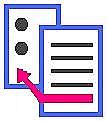 Πολλαπλή πρόσβαση
30
DS / CDMA
Πλεονεκτήματα:
Εύκολη η κωδικοποίηση.
Ο συνθέτης συχνοτήτων είναι απλή γεννήτρια.
Ομόδυνη αποδιαμόρφωση. Δεν απαιτείται συγχρονισμός μεταξύ χρηστών.
Μειονεκτήματα:
Δυσκολία ανάκτησης και διατήρησης του συγχρονισμού.
Το σφάλμα πρέπει να είναι μικρό κλάσμα του Tch   περιορισμός του εύρους ζώνης σε 10 – 20 MHz.
Πολλαπλή πρόσβαση
31
FH / CDMA (1 από 2)
Πολλαπλή πρόσβαση
32
FH / CDMA (2 από 2)
Χρησιμοποιεί μέρος του εύρους ζώνης, αλλά η θέση του μέρους αυτού μεταβάλλεται χρονικά.
Πλεονεκτήματα:
Ευκολότερος συγχρονισμός από ότι στην DS/CDMA.
Οι διάφορες ζώνες συχνοτήτων δεν χρειάζεται να είναι γειτονικές στο φάσμα.
Η πιθανότητα να μεταδίδουν πολλοί χρήστες ταυτόχρονα στην ίδια περιοχή συχνοτήτων είναι μικρή.
Μειονεκτήματα:
Απαιτείται πολύπλοκος συνθέτης συχνοτήτων.
Απότομη μεταβολή του σήματος κατά τη μεταπήδηση  αύξηση του εύρους ζώνης.
Δύσκολη η ομόδυνη αποδιαμόρφωση.
FFH/CDMA, SFH/CDMA.
Πολλαπλή πρόσβαση
33
TH/CDMA (1 από 2)
Πολλαπλή πρόσβαση
34
TH/CDMA (2 από 2)
Ο χρόνος διαιρείται σε πλαίσια, και κάθε πλαίσιο σε Μ χρονοσχισμές.
Κατά τη διάρκεια ενός πλαισίου, ο χρήστης μεταδίδει σε μία από τις χρονοσχισμές σύμφωνα με κάποιον κώδικα.
Πλεονεκτήματα:
Ευκολότερη υλοποίηση από την FH/CDMA.
Χρήσιμη όταν υπάρχει περιορισμός ως προς τη μέση ισχύ και όχι ως προς τη μέγιστη.
Το φαινόμενο near-far είναι πολύ πιο ασήμαντο, γιατί κάθε τερματικό μεταδίδει μόνο του.
Μειονεκτήματα:
Απαιτείται πολύς χρόνος για τον συγχρονισμό, ενώ ο χρόνος που πρέπει να συγχρονιστεί ο δέκτης είναι πολύ μικρός.
Πολλαπλή πρόσβαση
35
Πολλαπλή πρόσβαση διαίρεσης χώρου
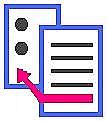 Πολλαπλή πρόσβαση
36
Ασύρματη χωρητικότητα (1 από 2)
Πολλαπλή πρόσβαση
37
Ασύρματη χωρητικότητα (2 από 2)
Για τη σύγκριση των διαφόρων συστημάτων, πρέπει να χρησιμοποιηθεί ένας ισοδύναμος λόγος (S/I), δεδομένου ότι κάθε σύστημα έχει διαφορετική τιμή (S/I)min.
Κρατώντας σταθερά τα m και Bs και για n = 4.
Για σταθερό αριθμό χρηστών ανά ραδιοδίαυλο, θα διατηρηθεί η ίδια ποιότητα υπηρεσίας σε σύστημα με μισό εύρος ζώνης διαύλου, μόνο όταν το (S/I)min τετραπλασιασθεί.
Πολλαπλή πρόσβαση
38
Παράδειγμα B
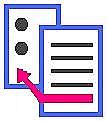 Πολλαπλή πρόσβαση
39
Τέλος Ενότητας
Επεξεργασία: Σοφιανίδου Γεωργία
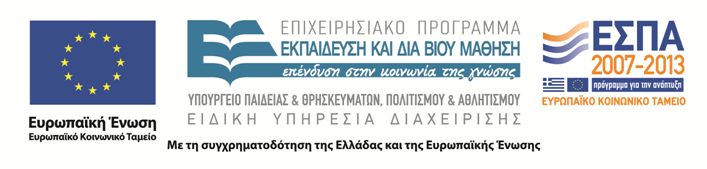 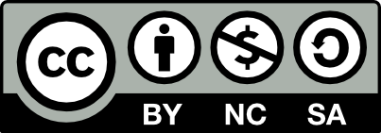 Σημειώματα
Σημείωμα Ιστορικού Εκδόσεων Έργου
Το παρόν έργο αποτελεί την έκδοση 1.01.
Σημείωμα Αναφοράς
Copyright Τεχνολογικό Εκπαιδευτικό Ίδρυμα Θεσσαλίας, Γεώργιος Καρέτσος 2015. Γεώργιος Καρέτσος. «Κινητές Επικοινωνίες». Έκδοση: 1.0. Λάρισα 2015. Διαθέσιμο από τη δικτυακή διεύθυνση: http://cdev.teilar.gr/courses/TMA113/, 20/11/2015.
Σημείωμα Αδειοδότησης
Το παρόν υλικό διατίθεται με τους όρους της άδειας χρήσης Creative Commons: Αναφορά Δημιουργού - Μη Εμπορική Χρήση - Παρόμοια Διανομή, 4.0 [1] ή μεταγενέστερη, Διεθνής Έκδοση. Εξαιρούνται τα αυτοτελή έργα τρίτων π.χ. φωτογραφίες, διαγράμματα κ.λπ., τα οποία εμπεριέχονται σε αυτό και τα οποία αναφέρονται μαζί με τους όρους χρήσης τους στο «Σημείωμα Χρήσης Έργων Τρίτων».
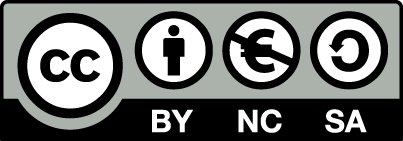 [1] http://creativecommons.org/licenses/by-nc-sa/4.0/
Ως Μη Εμπορική ορίζεται η χρήση:
που δεν περιλαμβάνει άμεσο ή έμμεσο οικονομικό όφελος από την χρήση του έργου, για το διανομέα του έργου και αδειοδόχο,
που δεν περιλαμβάνει οικονομική συναλλαγή ως προϋπόθεση για τη χρήση ή πρόσβαση στο έργο,
που δεν προσπορίζει στο διανομέα του έργου και αδειοδόχο έμμεσο οικονομικό όφελος (π.χ. διαφημίσεις) από την προβολή του έργου σε διαδικτυακό τόπο.
Ο δικαιούχος μπορεί να παρέχει στον αδειοδόχο ξεχωριστή άδεια να χρησιμοποιεί το έργο για εμπορική χρήση, εφόσον αυτό του ζητηθεί.
Διατήρηση Σημειωμάτων
Οποιαδήποτε αναπαραγωγή ή διασκευή του υλικού θα πρέπει να συμπεριλαμβάνει:
το Σημείωμα Αναφοράς,
το Σημείωμα Αδειοδότησης,
τη Δήλωση Διατήρησης Σημειωμάτων,
το Σημείωμα Χρήσης Έργων Τρίτων (εφόσον υπάρχουν).
μαζί με τους συνοδευόμενους υπερσυνδέσμους.
Σημείωμα Χρήσης Έργων Τρίτων
Το Έργο αυτό κάνει χρήση των ακόλουθων έργων:
Τα κείμενα και οι εικόνες που έχουν χρησιμοποιηθεί σε αυτό το έργο, στα πλαίσια του εκπαιδευτικού έργου του διδάσκοντα, προέρχονται από: Δίκτυα Κινητών και Προσωπικών Επικοινωνιών, 2η έκδοση, Μ.Ε. Θεολόγου, ISBN: 978-960-418-278-7, Εκδόσεις Α. Τζιόλα & Υιοί Ο.Ε., 2010, Θεσ/νίκη.